EECS 373
Design of Microprocessor-Based Systems




Ronald Dreslinski
University of Michigan



Sampling, ADCs, and DACs and more


Some slides adapted from Mark Brehob, Prabal Dutta, Jonathan Hui & Steve Reinhardt
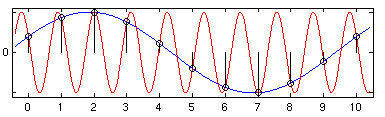 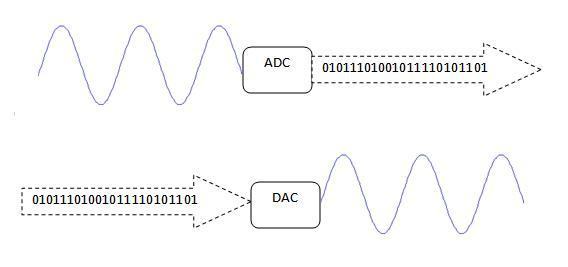 1
Outline
Sampling

ADC

DAC
2
We live in an analog world
Everything in the physical world is an analog signal
Sound, light, temperature, pressure

Need to convert into electrical signals
Transducers: converts one type of energy to another
Electro-mechanical, Photonic, Electrical, …
Examples
Microphone/speaker
Thermocouples
Accelerometers
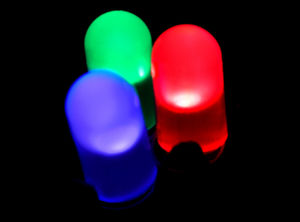 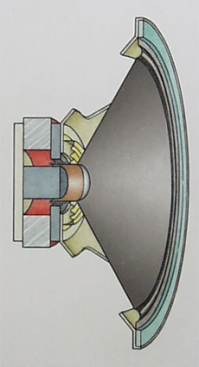 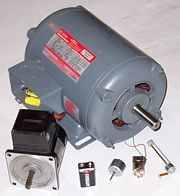 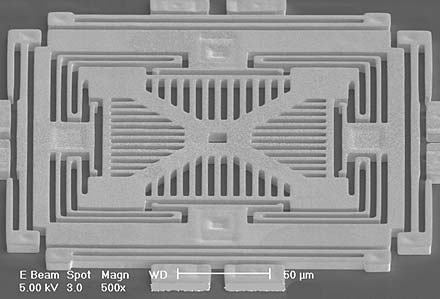 3
Transducers convert one form of energy into another
Transducers
Allow us to convert physical phenomena to a voltage potential in a well-defined way.
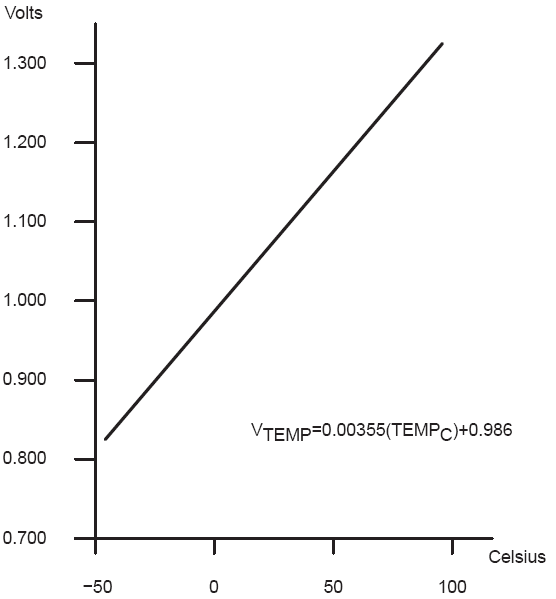 A transducer is a device that converts one type of energy to another. The conversion can be to/from 
electrical, electro-mechanical, electromagnetic, photonic, photovoltaic, or any other form of energy. 
While the term transducer commonly implies use as a sensor/detector, any device which converts energy 
can be considered a transducer. – Wikipedia.
4
Convert light to voltage with a CdS photocell
Vsignal = (+5V) RR/(R + RR)

Choose R=RR at median of intended range
Cadmium Sulfide (CdS)
Cheap, low current
tRC = (R+RR)*Cl
Typically R~50-200kW
C~20pF 
So, tRC~20-80uS
fRC ~ 10-50kHz
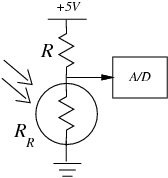 Source: Forrest Brewer
5
Many other common sensors (some digital)
Force
strain gauges - foil, conductive ink
conductive rubber
rheostatic fluids
Piezorestive (needs bridge)
piezoelectric films
capacitive force
Charge source
Sound
Microphones
Both current and charge versions
Sonar
Usually Piezoelectric
Position
microswitches
shaft encoders
gyros
Acceleration
MEMS
Pendulum
Monitoring
  Battery-level
voltage
  Motor current
Stall/velocity
  Temperature
Voltage/Current Source
Field
Antenna
Magnetic
Hall effect
Flux Gate
Location
Permittivity
Dielectric
Source: Forrest Brewer
Engineering Units
Physical
Phenomena
Voltage or
Current
ADC Counts
Sensor
ADC
Software
Going from analog to digital
What we want




How we have to get there
Physical
Phenomena
Engineering Units
7
Representing an analog signal digitally
How do we represent an analog signal?
As a time series of discrete values
	 On MCU: read the ADC data register periodically
V
Counts
8
Range Too Big
Range Too Small
Ideal Range
Choosing the horizontal range
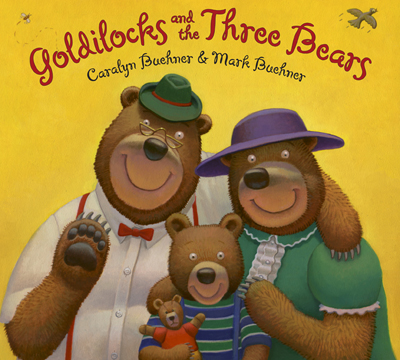 What do the sample values represent?
Some fraction within the range of values
	 What range to use?
9
Choosing the horizontal granularity
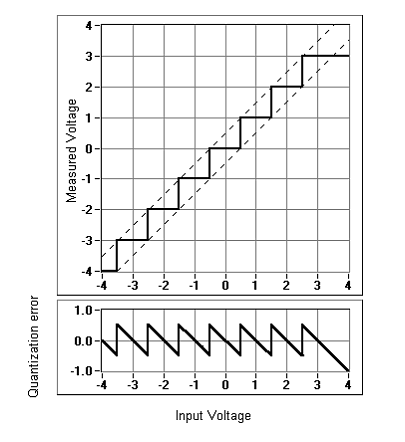 Resolution
Number of discrete values that represent a range of analog values
MSP430: 12-bit ADC
4096 values
Range / 4096 = Step
	Larger range  less information

Quantization Error
How far off discrete value is from actual
½ LSB  Range / 8192
	Larger range  larger error
10
Choosing the sample rate
What sample rate do we need?
Too little: we can’t reconstruct the signal we care about
Too much: waste computation, energy, resources
11
Shannon-Nyquist sampling theorem
If a continuous-time signal           contains no frequencies higher than        , it can be completely determined by discrete samples taken at a rate:




Example:
Humans can process audio signals 20 Hz – 20 KHz
Audio CDs: sampled at 44.1 KHz
12
Converting between voltages, ADC counts, and engineering units
Converting: ADC counts  Voltage





Converting: Voltage  Engineering Units
13
A note about sampling and arithmetic*
Converting values in fixed-point MCUs



	float vtemp = adccount/4095 * 1.5;
	float tempc = (vtemp-0.986)/0.00355;
	 vtemp = 0!  Not what you intended, even when vtemp is a float!
	 tempc = -277 C

Fixed point operations
Need to worry about underflow and overflow

Floating point operations
They can be costly on the node
14
[Speaker Notes: $ cat arithmetic.c
#include <stdio.h>

int main() {

  int adccount = 2048;
  float vtemp;
  float tempc;

  vtemp = adccount/4095 * 1.5;
  tempc = (vtemp-0.986)/0.00355;

  printf("vtemp: %f\n", vtemp);
  printf("tempc: %f\n", tempc);
}

$ gcc arithmetic.c

$ ./a.out 
vtemp: 0.000000
tempc: -277.746490]
Try it out for yourself…
$ cat arithmetic.c
#include <stdio.h>

int main() {

  int adccount = 2048;
  float vtemp;
  float tempc;

  vtemp = adccount/4095 * 1.5;
  tempc = (vtemp-0.986)/0.00355;

  printf("vtemp: %f\n", vtemp);
  printf("tempc: %f\n", tempc);
}

$ gcc arithmetic.c

$ ./a.out 
vtemp: 0.000000
tempc: -277.746490
15
[Speaker Notes: $ cat arithmetic.c
#include <stdio.h>

int main() {

  int adccount = 2048;
  float vtemp;
  float tempc;

  vtemp = adccount/4095 * 1.5;
  tempc = (vtemp-0.986)/0.00355;

  printf("vtemp: %f\n", vtemp);
  printf("tempc: %f\n", tempc);
}

$ gcc arithmetic.c

$ ./a.out 
vtemp: 0.000000
tempc: -277.746490]
Use anti-aliasing filters on ADC inputs toensure that Shannon-Nyquist is satisfied
Aliasing
Different frequencies are indistinguishable when they are sampled.






Condition the input signal using a low-pass filter
Removes high-frequency components
(a.k.a. anti-aliasing filter)
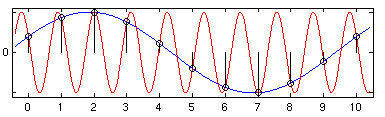 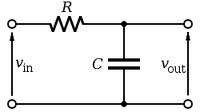 16
Do I really need to condition my input signal?
Short answer: Yes.

Longer answer: Yes, but sometimes it’s already done for you.
Many (most?) ADCs have a pretty good analog filter built in.
Those filters typically have a cut-off frequency just above ½ their maximum sampling rate.
Which is great if you are using the maximum sampling rate, less useful if you are sampling at a slower rate.
17
Designing the anti-aliasing filter
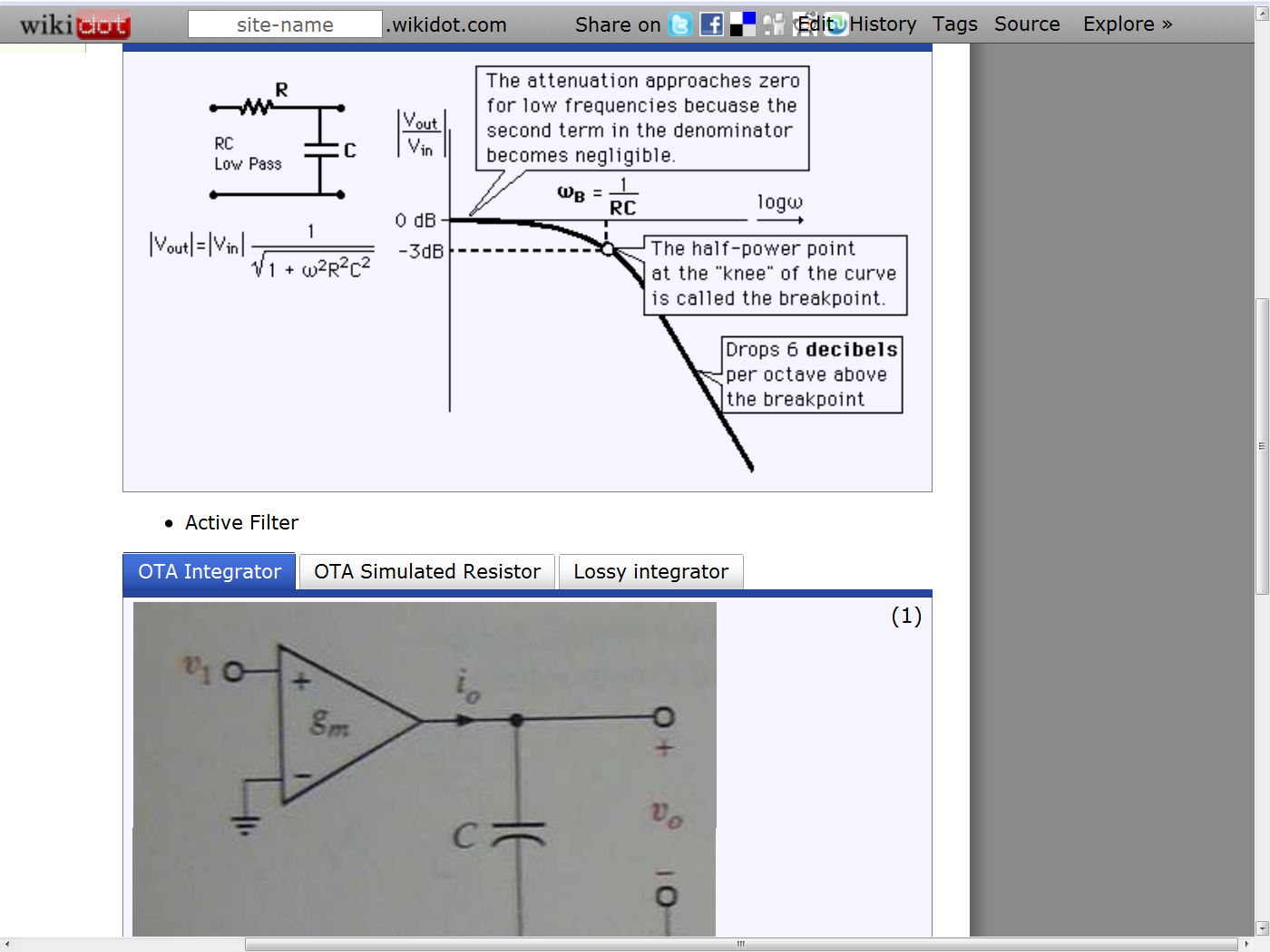 Note
w is in radians
w = 2pf
Exercise: Say you want the half-power point to be at 30Hz and you have a 0.1 μF capacitor.  How big of a resistor should you use?
18
[Speaker Notes: R = 1/(w*C) = 1/(2*pi*f*C) = 1/(2*pi*30*0.1e-6) = 1/(0.00001884) = 53K

53K

0.5 = 1/sqrt [1 + (2*pi*30)^2 + R^2 * (0.1e-6)^2]
[1 + (2*pi*30)^2 + R^2 + (0.1e-6)^2] = 2
R = 1/[60*pi)^2 * (0.1e-6)^2] = 53K]
Oversampling
One interesting trick is that you can use oversampling to help reduce the impact of quantization error.
Let’s look at an example of oversampling plus dithering to get a 1-bit converter to do a much better job…
19
Oversampling a 1-bit ADC w/ noise & dithering (cont)
Voltage
Count
uniformly
distributed
random noise
±250 mV
“upper edge”
of the box
1
Vthresh = 500 mV
N1 = 11
500 mV
375 mV
N0 = 32
Vrand =
500 mV
0
0 mV
Note:
  N1 is the # of ADC counts that = 1 over the sampling window
  N0 is the # of ADC counts that = 0 over the sampling window
20
Oversampling a 1-bit ADC w/ noise & dithering (cont)
How to get more than 1-bit out of a 1-bit ADC?
Add some noise to the input
Do some math with the output
Example
1-bit ADC with 500 mV threshold
Vin = 375 mV  ADC count = 0
Add ±250 mV uniformly distributed random noise to Vin
Now, roughly
25% of samples (N1) ≥ 500 mV  ADC count = 1
75% of samples (N0) < 500 mV  ADC count = 0
So, the “upper edge” of the box equals
Vthresh + N1/(N1+N0) * Vrand = 0.5 + 11/(11+32)*0.5 = 0.628 V
Middle of box (where our “signal” of 375 mV sits) equals
0.628 V – Vrand/2 = 0.628 V – 0.25 = 0.378 V
Real value is 0.375 V, so our estimate has < 1% error!
21
Lots of other issues
Might need anti-imaging filter

Cost and power play a role

Might be able to avoid analog all together
Think PWM when dealing with motors…
22
How do ADCs and DACs work?
Next Time…
23
DAC #1:  Voltage Divider
Fast
 Size (transistors, switches)?
 Accuracy?
 Monotonicity?
Din
Vref
2
2-to-4 decoder
R
R
Vout
R
R
DAC #2: R/2R Ladder
Vref
R
R
R
2R
2R
2R
2R
2R
Iout
D3 (MSB)
D2
D1
D0 (LSB)
Size?
 Accuracy?
 Monotonicity?  (Consider 0111 -> 1000)
ADC #1:  Flash
Vref
Vin
priority
encoder
R
+
_
3
R
+
_
2
2
Dout
R
+
_
1
R
Vcc
0
ADC #2:  Single-Slope Integration
Vin
done
+
_
Vcc
I
C
EN*
n-bit counter
CLK
Start:  Reset counter, discharge C.

 Charge C at fixed current I until Vc > Vin .  How should C, I, n, and CLK be related?

 Final counter value is Dout.

 Conversion may take several milliseconds.

 Good differential linearity.

 Absolute linearity depends on precision of C, I, and clock.
[Speaker Notes: DV = Vref / 2^n 

DQ = C DV

I = DQ/DT

 I DT / C = Vref / 2^n]
ADC #3: Successive Approximation (SAR)
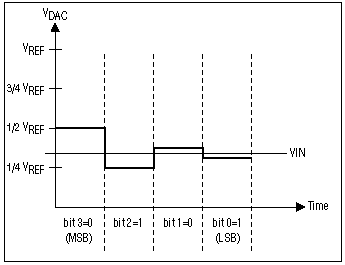 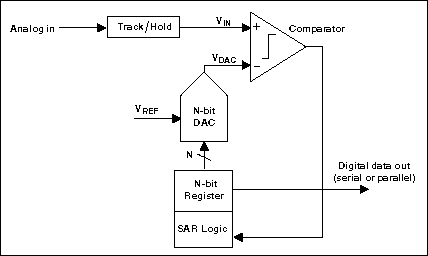 1 Sample  Multiple cycles
Requires N-cycles per sample where N is # of bits
 Goes from MSB to LSB
 Not good for high-speed ADCs
28
Errors and ADCs
Figures and some text from:
Understanding analog to digital converter specifications. By Len Staller
http://www.embedded.com/showArticle.jhtml?articleID=60403334

Key concept here is that the specification provides worst case values.
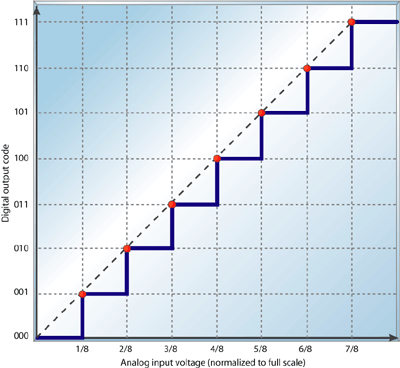 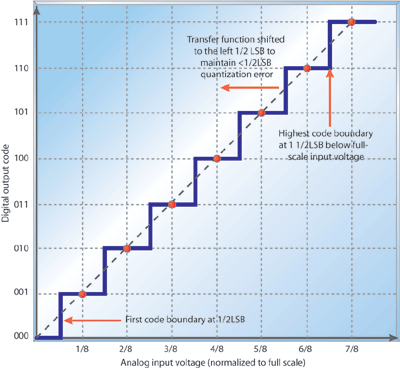 Integral nonlinearity
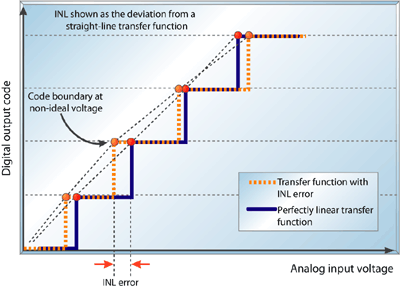 The integral nonlinearity (INL) is the deviation of an ADC's transfer function from a straight line. 
This line is often a best-fit line among the points in the plot but can also be a line that connects 
the highest and lowest data points, or endpoints. INL is determined by measuring the voltage 
at which all code transitions occur and comparing them to the ideal. The difference between 
the ideal voltage levels at which code transitions occur and the actual voltage is the INL error, 
expressed in LSBs. INL error at any given point in an ADC's transfer function is the accumulation 
of all DNL errors of all previous (or lower) ADC codes, hence it's called integral nonlinearity.
Differential nonlinearity
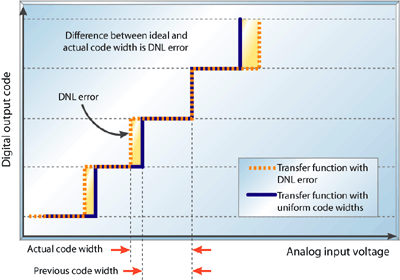 DNL is the worst cases variation of actual step size vs. ideal step size.  It’s a promise it won’t be worse than X.
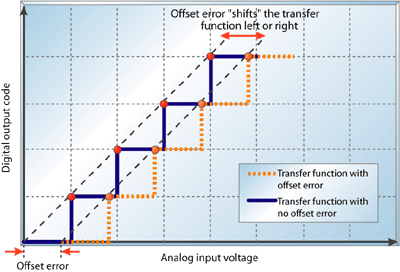 Sometimes the intentional ½ LSB shift is included here!
Full-scale error is also sometimes called “gain error”
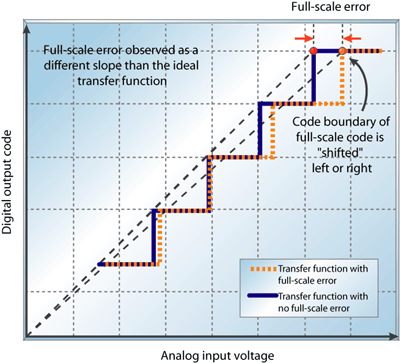 full-scale error is the difference between the ideal code transition to the highest output code and the actual transition to the output code when the offset error is zero.
Errors
Once again: Errors in a specification are worst case.
So if you have an INL of ±.25 LSB, you “know” that the device will never have more than .25 LSB error from its ideal value.
That of course assumes you are opperating within the specification
Temperature, input voltage, input current available, etc.

INL and DNL are the ones I expect you to work with
Should know what full-scale error is